INSTITUTO POTOSINO, A.C.








Equipo # 9

Sexto Grado.
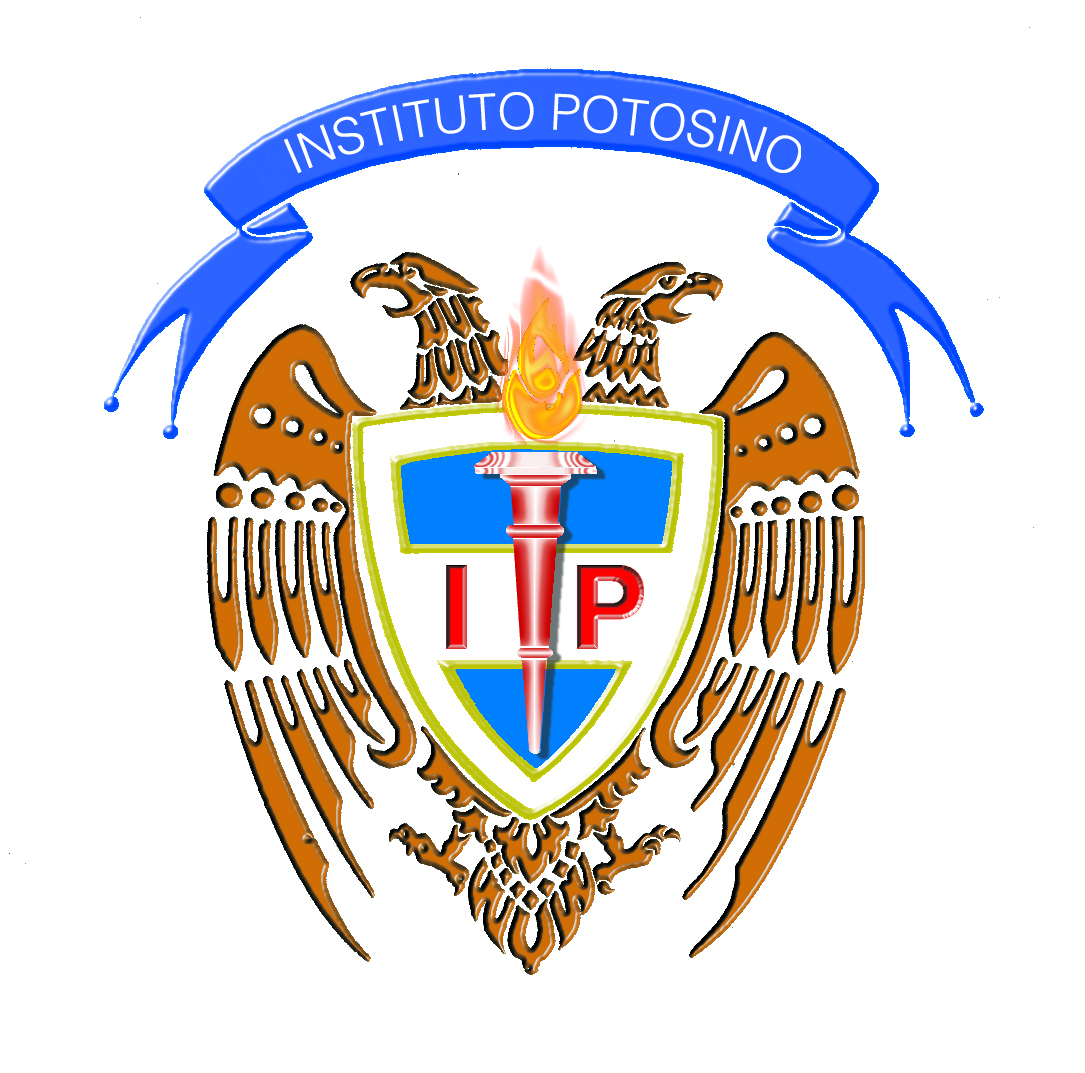 Equipo 9
Este proyecto se llevara acabo durante el ciclo escolar 2019-2020
Fecha de inicio : Noviembre del 2019
Fecha de termino: Enero del 2020
EQUIPO  9

¿Cómo dañan la salud los residuos industriales?
Justificación
En los últimos años los alumnos están preocupados por la contaminación y sus repercusiones en la salud. El sector industrial en la capital de San Luis Potosí se ha incrementado, ocasionando la generación de residuos industriales cuya cantidad ha rebasado los limites permitidos en la normatividad alterando la salud de los potosinos.

Por este motivo es de especial interés, que los alumnos reconozcan el impacto que ocasiona un mal manejo de los residuos de las industrias (particulas emitidas), en relación directa con las diversas afectaciones en la salud, a nivel génico y cognitivo, en especifico atención y memoria.
Descripción del proyecto
Por medio de este proyecto se busca que los alumnos conozcan diferentes tipos de residuos industriales en la cuidad.

Desde la perspectiva química, comprender el analisis de particulas en el aire, desde la perspectiva legal, conoceran la normativa federal para el manejo de estos. Desde el aspecto biologíco comprenderá la regulación de genes mediada por el ambiente, desde la perspectiva psicologica el impacto que pueden tener en el desarrollo cognitivo de los ciudadanos que están en contacto con estos residuos.

En el proyecto trabajan en conjunto las asignaturas de química, derecho, psicología y derecho.
Objetivo general
Examinar la peligrosidad de los residuos industriales y   algunas repercusiones en el desarrollo de la atención y memoria teniendo como parámetros la normatividad permitida.
Objetivos por asignatura